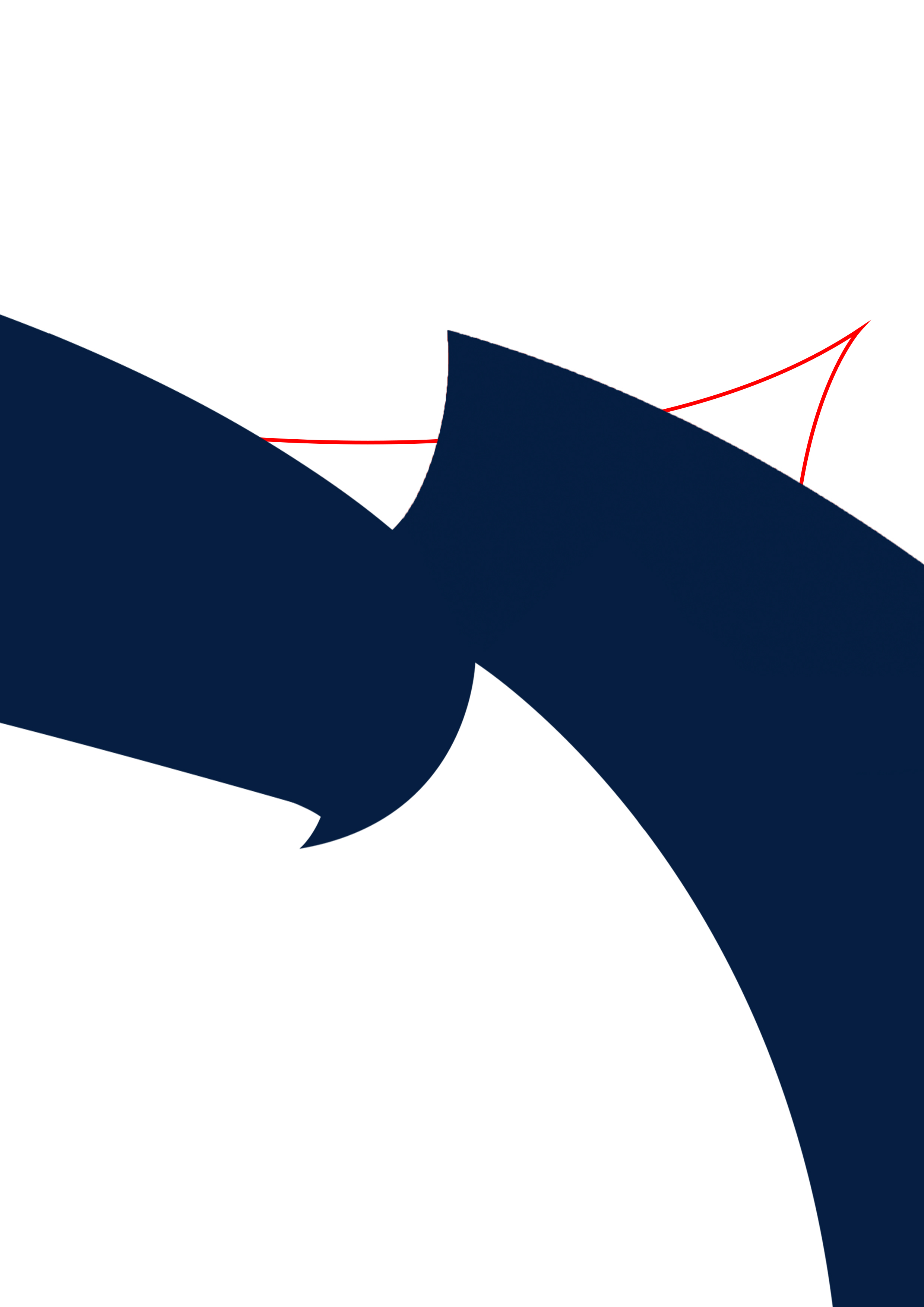 Female Pathway Football Development Intern | Hampshire FA
INTERNSHIP APPLICATION PACK:
Female Pathway Football Development Intern
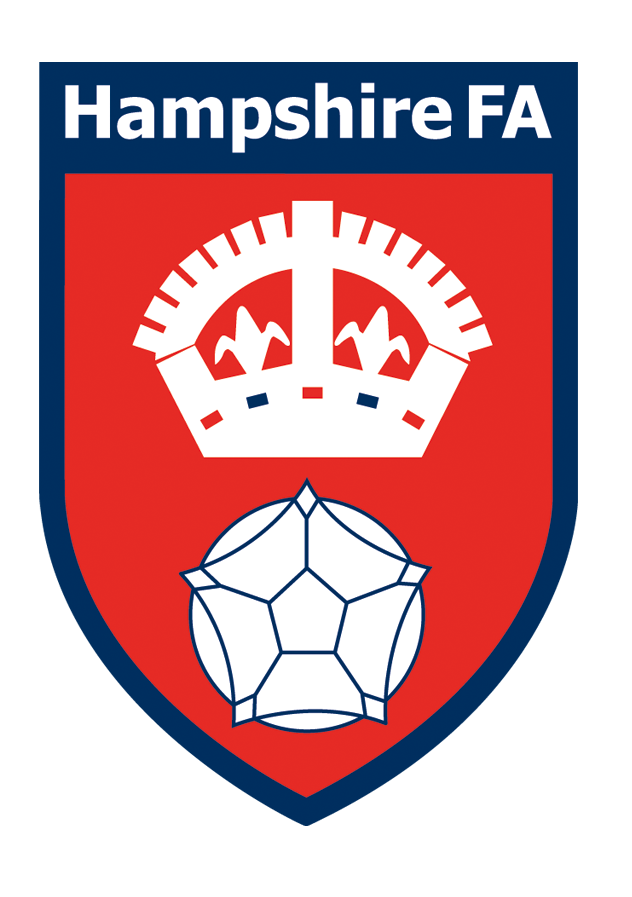 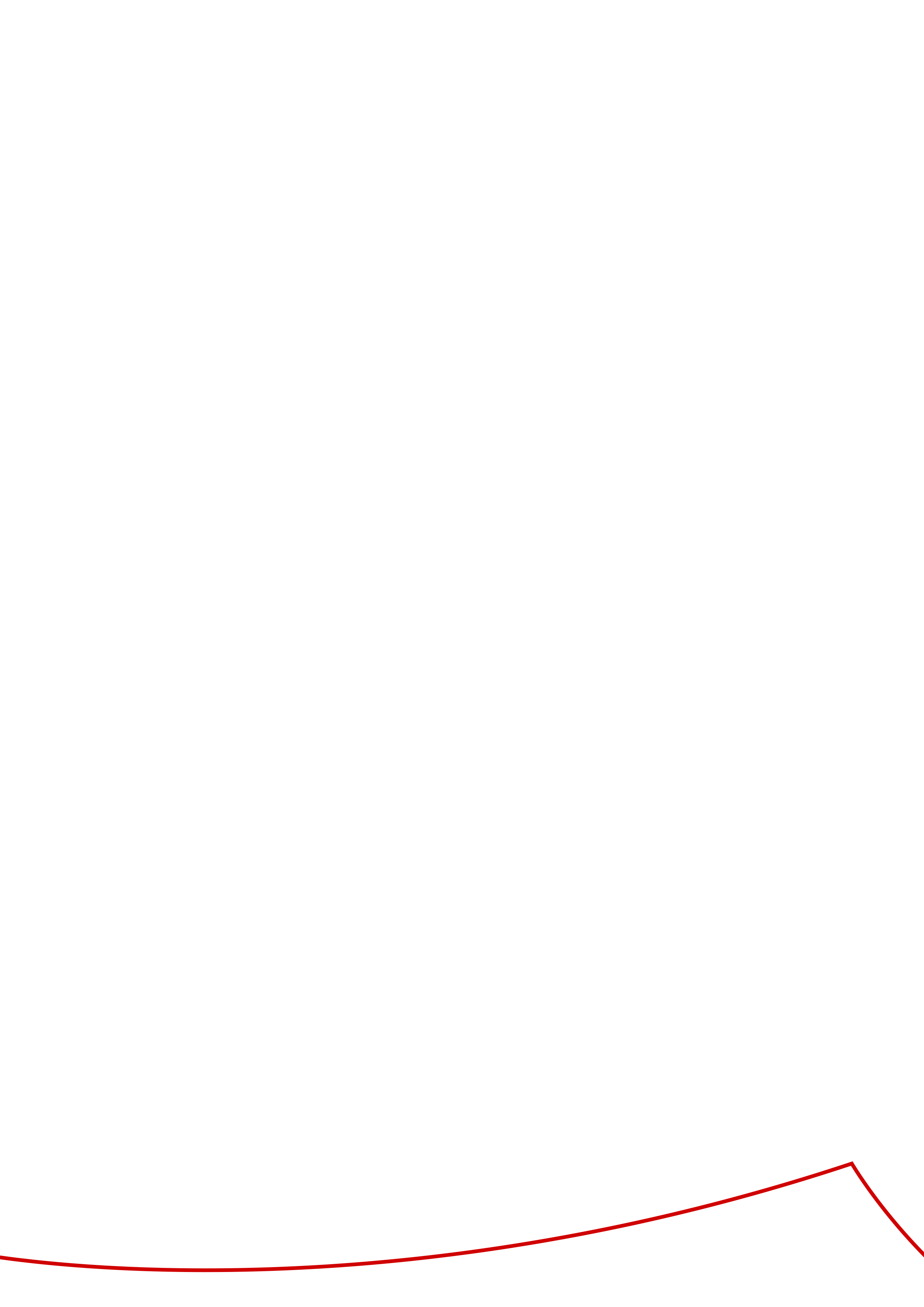 Female Pathway Football Development Intern | Hampshire FA
WHAT IS IN THIS PACK?
1 Job Advert & Description

2 Application Process

3 Full Role Profile & Person Specification

4 Supporting Information
Hampshire FA Vision, Mission & Values



If you would like to discuss the role further or have any questions on the content of this pack, please contact Hannah.Humphreys@HampshireFA.com using the details below:

E: Hannah.Humphreys@HampshireFA.com  
T: 01256 853 013
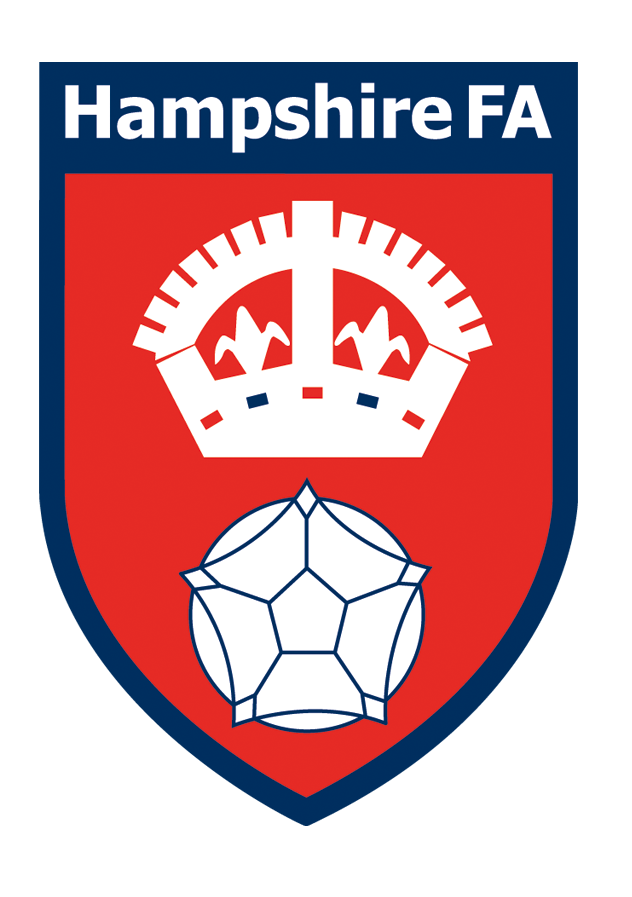 Female Pathway Football Development Intern | Hampshire FA
APPLICATION PROCESS
Please see the accompanying advert & job description, full role profile & person specification and supporting information.  These should be used as a guide when completing the application form.  The application form can be made available in alternative formats and should this be required please contact us to advise of your requirements.

Please complete the application form by clicking here.

If shortlisted, you will be invited to interview for the role.  The exact format of the interview will be confirmed with notice of the interview and reasonable adjustments can be made to accommodate any needs you may have.  
 
Hampshire FA have an understanding and commitment to equality, diversity and inclusion and would be grateful if you could complete an optional, anonymous equality monitoring form as part of your application.  By completing this questionnaire, you are helping us to plan for the future and ensure we recruit from a diverse pool of applicants that are appropriate and relevant to the community we serve.

Please complete the equality monitoring form by clicking here.
 
Hampshire FA are committed to safeguarding children and adults at risk. Due to the nature of this role, the successful candidate will be required to undertake a Disclosure and Barring Service (DBS) check through the FA DBS process. The possession of a criminal record will not necessarily prevent an applicant from obtaining this post, as all cases are judged individually according to the nature of the role and information provided.
  
Key Dates:
Application Closing date – Friday 28th April
Interview date – 15th, 17th or 23rd May (in person @ Winklebury Football Complex, RG23 8BF)
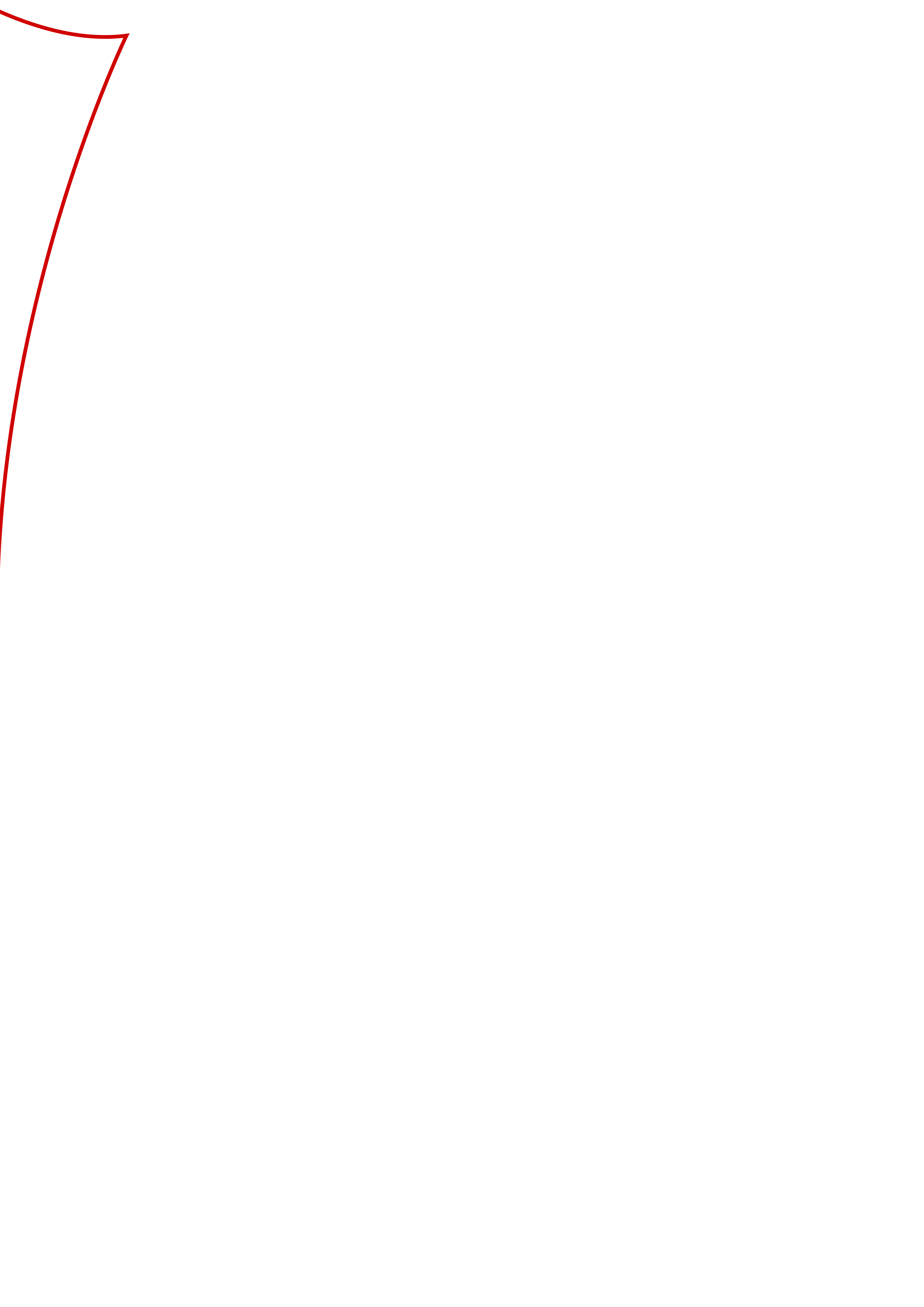 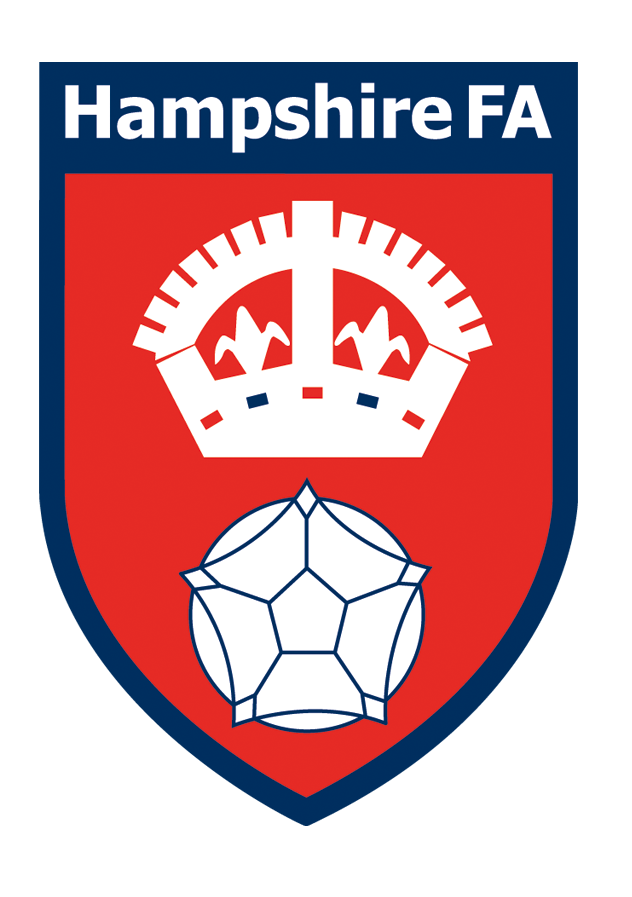 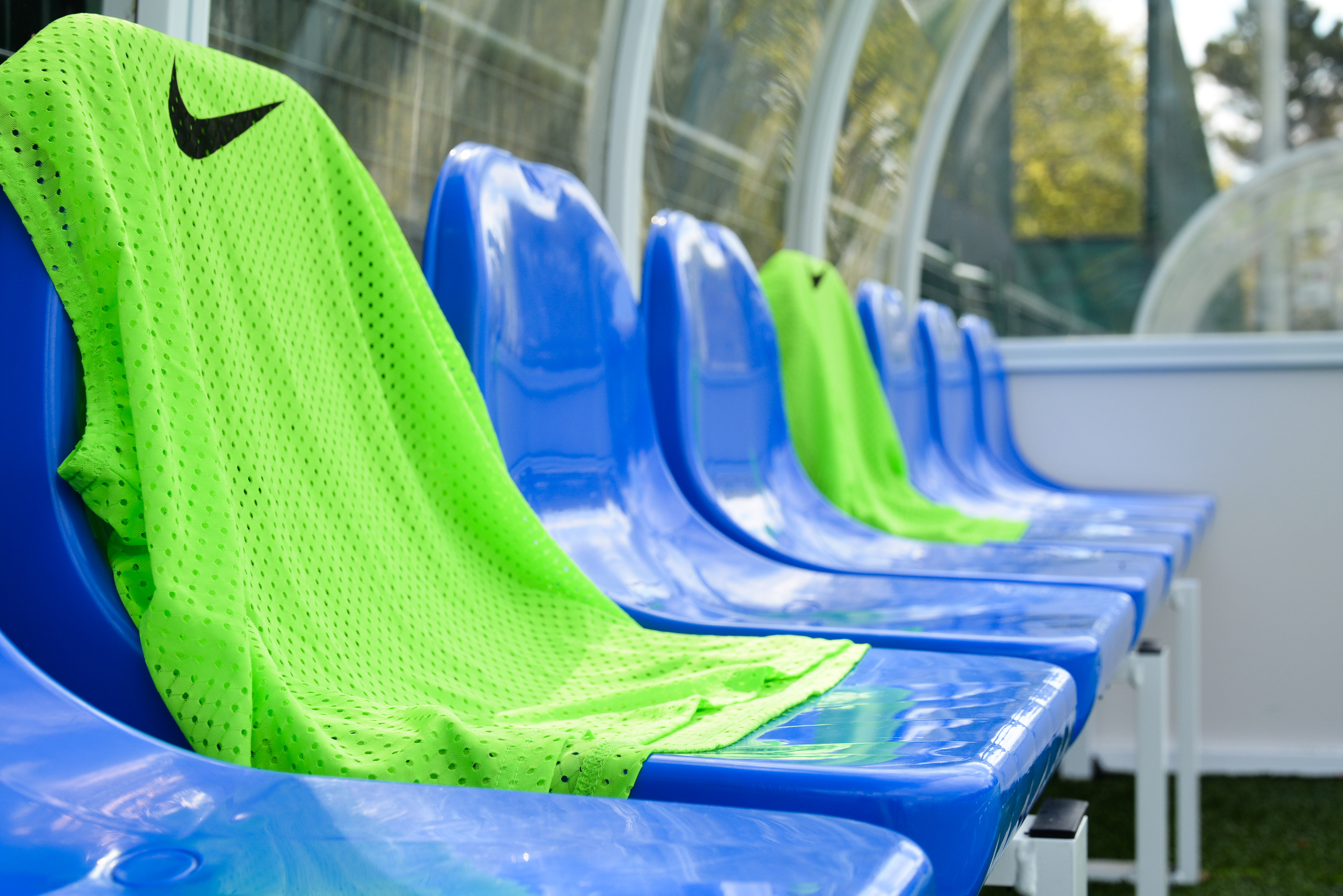 Female Football Pathway Development Intern | Hampshire FA
Female Pathway Football Development Intern
Renumeration: Unpaid			Placement: FT Sept ‘23 to Sept ‘24
(£100 monthly contribution for travel expenses)
What is the role?
We are looking for someone to support the development of female football in Hampshire; retaining and growing participation across youth and adult mainstream and disability football, whilst maximising the impact of the Lionesses’ recent success at UEFA Women’s Euro 2022!
What will you do?
You will support the development of female participation from youth to open aged football
You will support leagues and clubs to improve female and female disability football provision
You will support and retain existing FA Programme providers (Weetabix Wildcats and Squad Girls Football)
You will ensure female football in Hampshire is safe, fun and inclusive
What do you need?
The ability to build and maintain working relationships 
The ability to work independently and as part of a team 
The ability to work around challenges by developing new solutions 
The determination to fail forwards - try > fail > learn > repeat
Applications by Friday 28th April 2023:
To apply, complete the online application form. Interview dates: 15th, 17th, or 23rd May 2023.

Access the form by scanning this QR code with a smartphone:



 



Or via : 			https://forms.office.com/e/N64NE7BWLZ
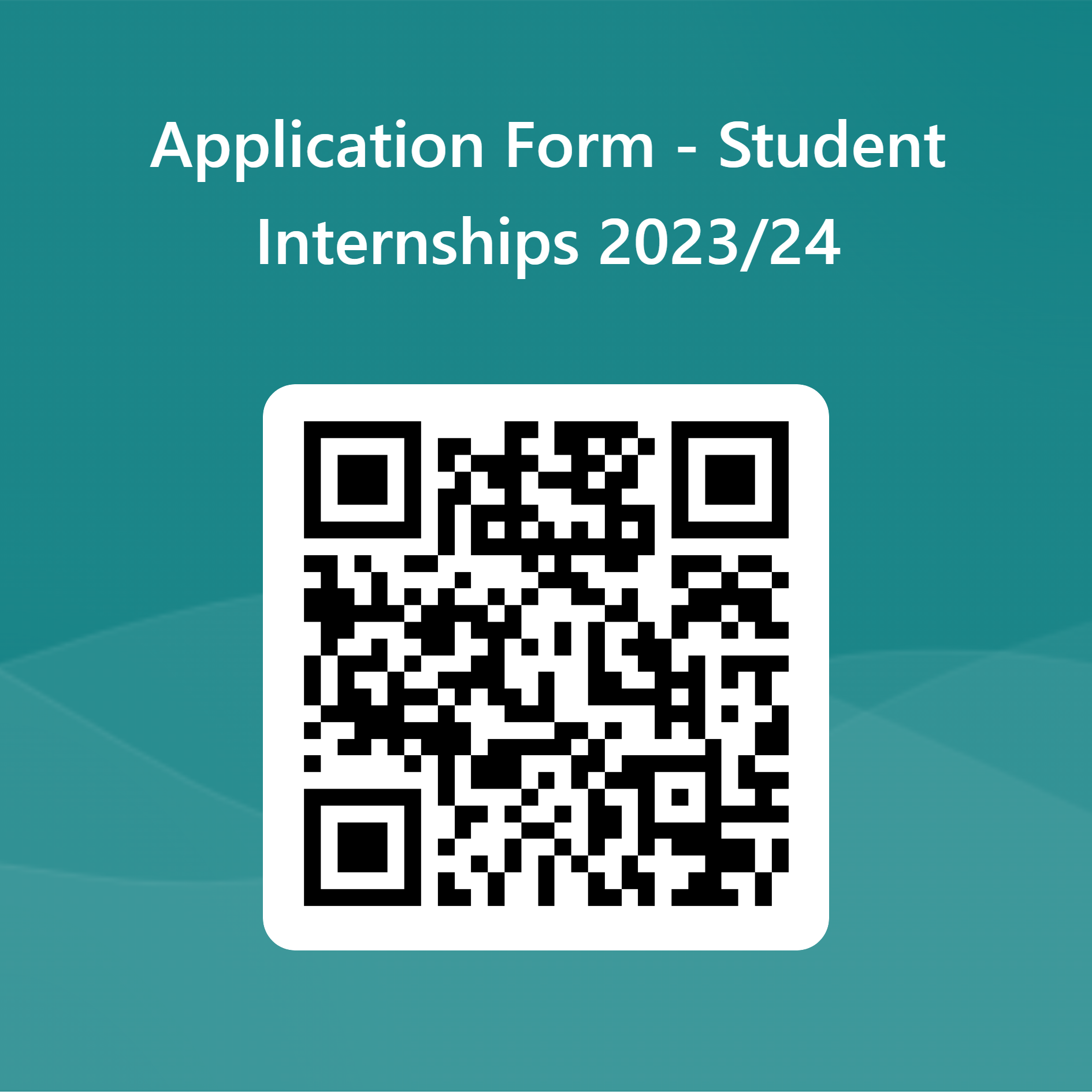 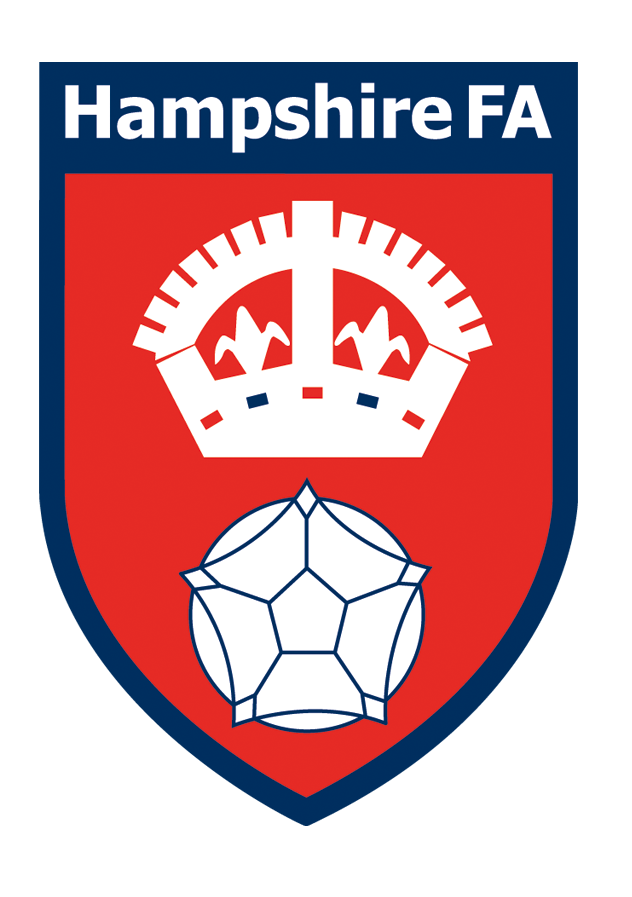 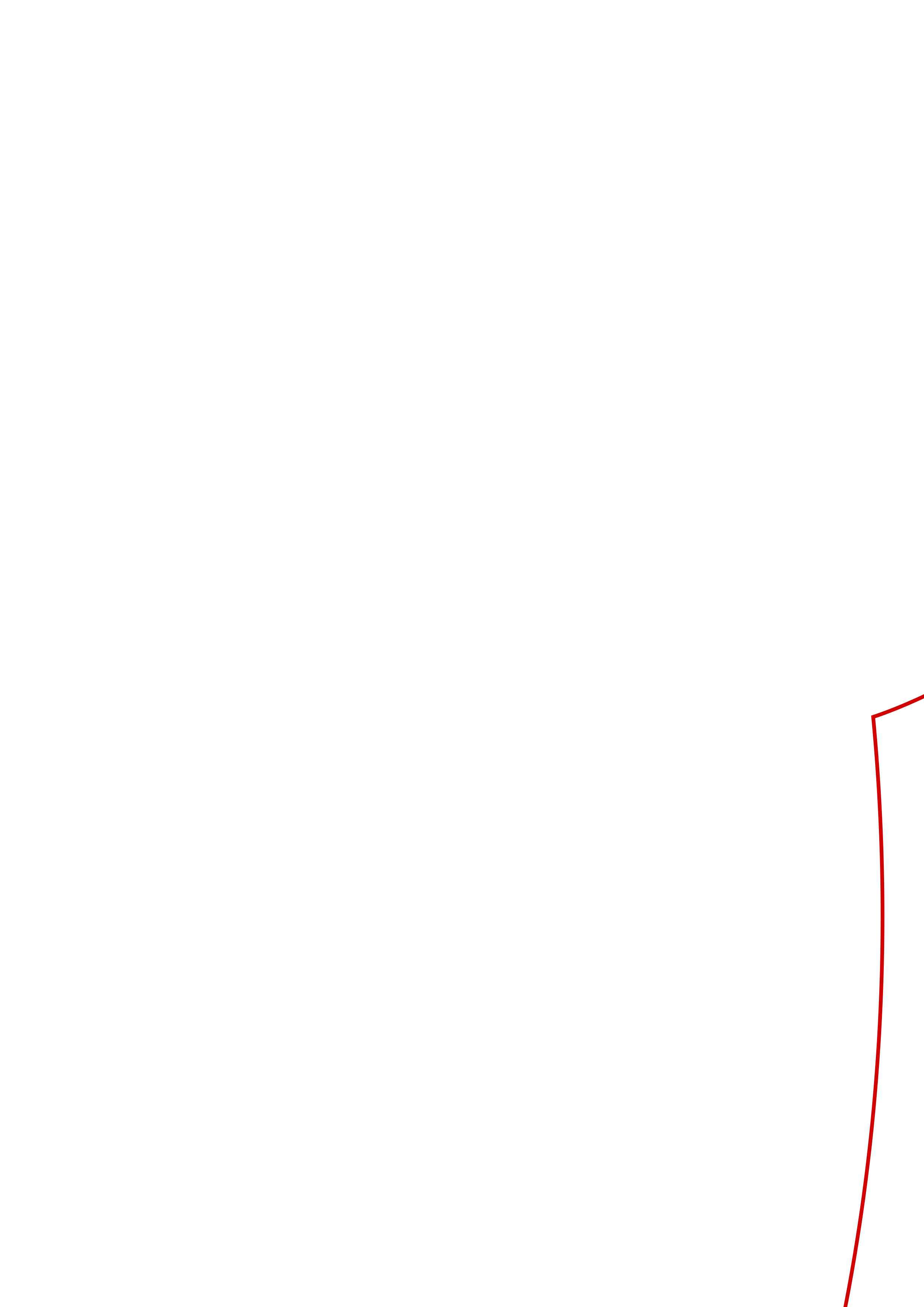 Female Pathway Football Development Intern | Hampshire FA
FULL ROLE PROFILE & PERSON SPECIFICATION
Hampshire FA are an equal opportunities employer and actively encourage people from diverse backgrounds to apply for all roles.
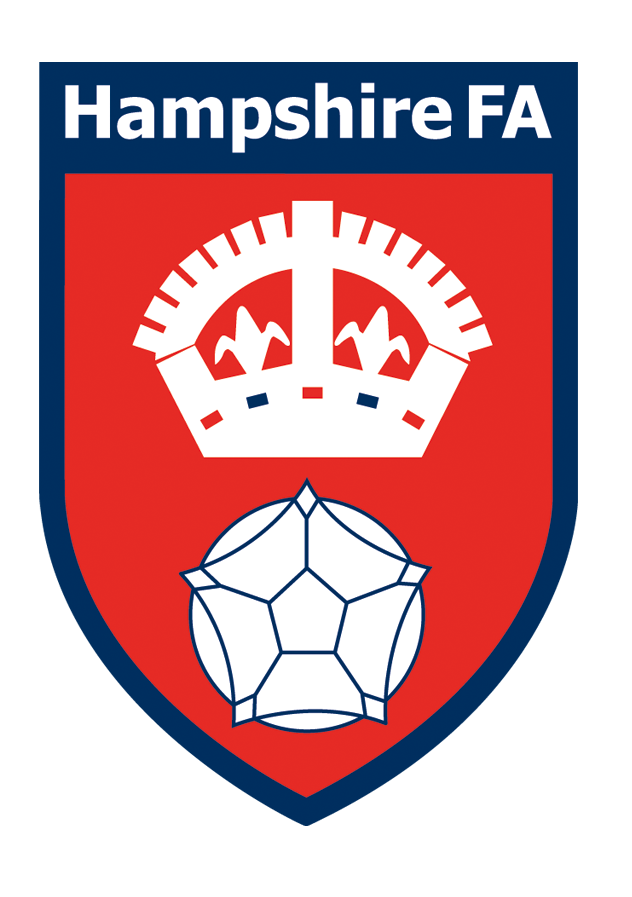 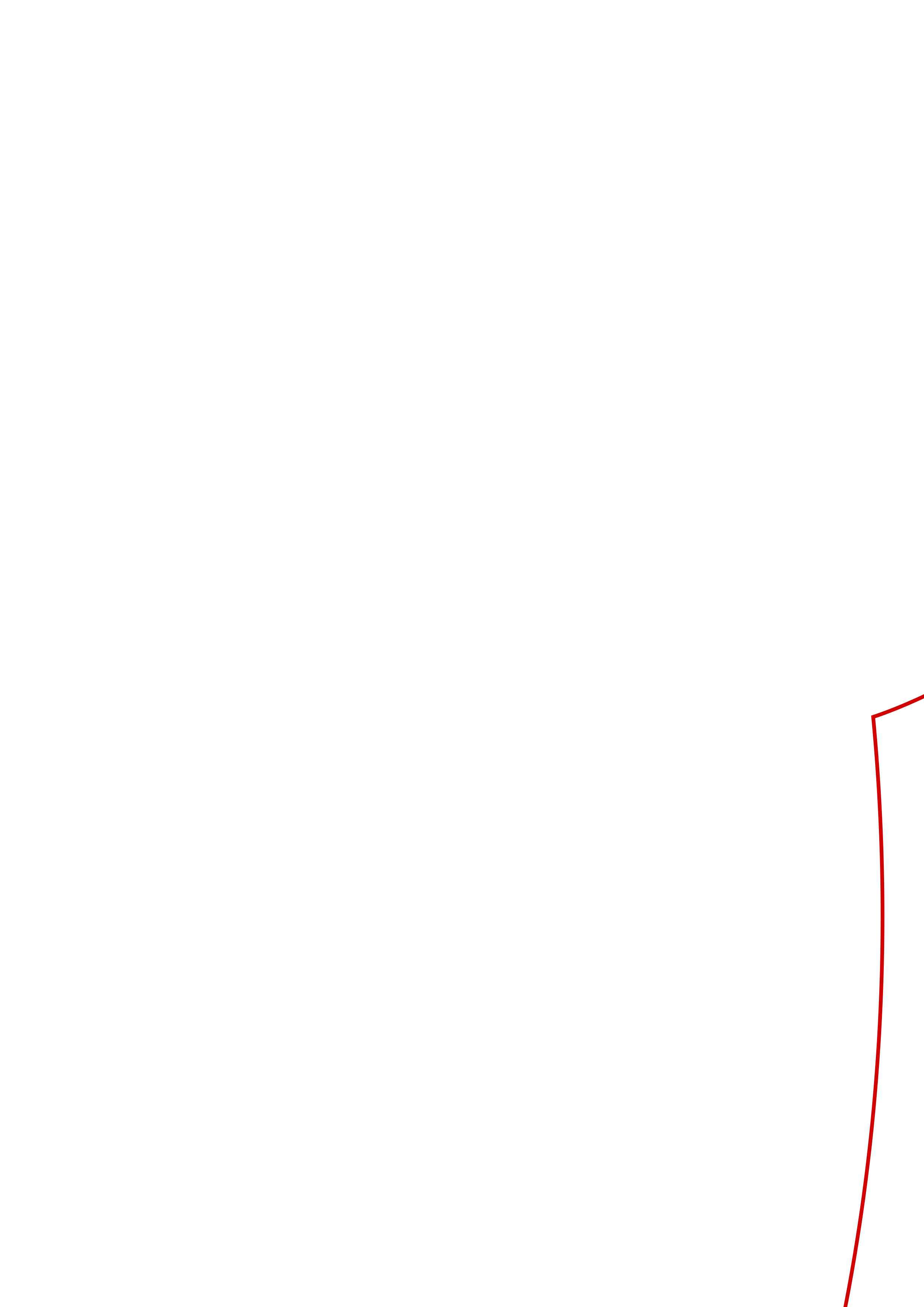 Female Pathway Football Development Intern | Hampshire FA
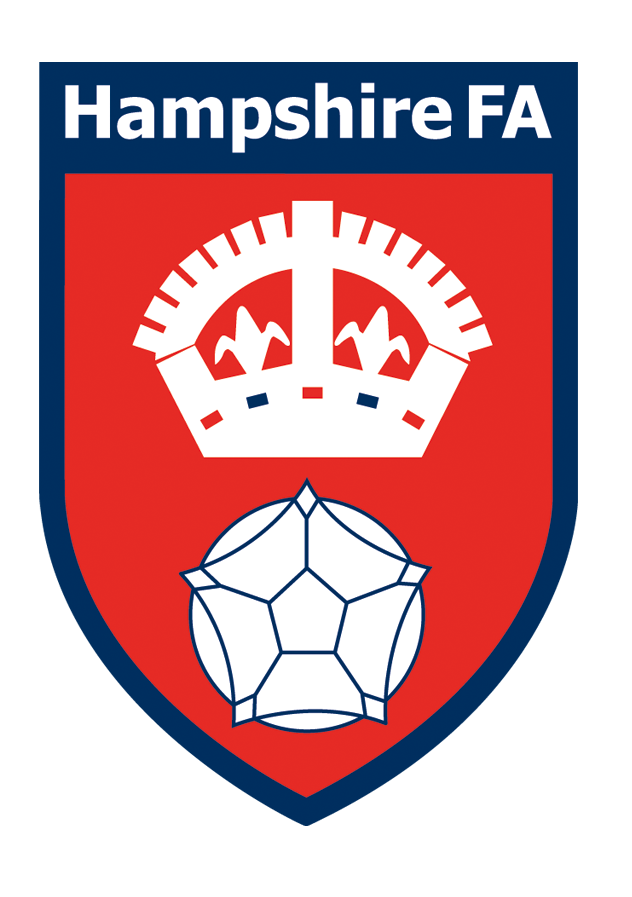 Female Recreational Football Development Officer | Hampshire FA
SUPPORTING INFORMATION
Hampshire FA Vision, Mission & Values
Vision
Using the power of football to build a better future for all communities in Hampshire.
Mission
Set strong foundations for all of Hampshire football to Recover stronger by enabling & supporting a bespoke Hampshire FA workforce.
Deliver an expanding network of Hub Sites, connected with & fully engaging  their local communities.
Put Youth Engagement at the centre of all delivery & ensure young people are heard, safeguarded & empowered to influence the future.
Re-invigorate Equality, Diversity & Inclusion through new IAG/local engagement structure & governance standards.
Undertake a full business Culture review to embed inclusivity, safeguarding & quality community service throughout all we do.
Progressive - Respect - Inclusion - Determined - Excellence
Values
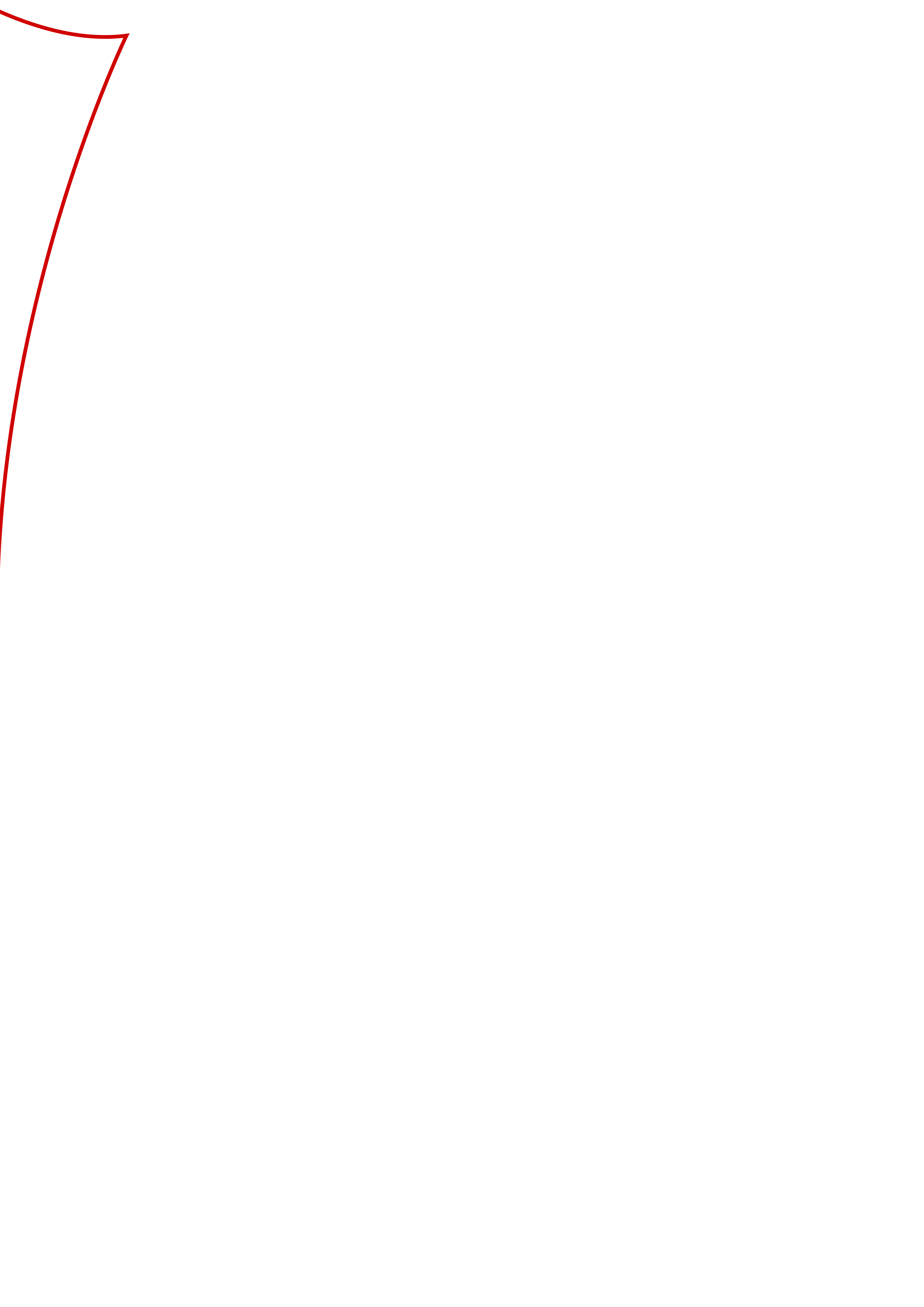 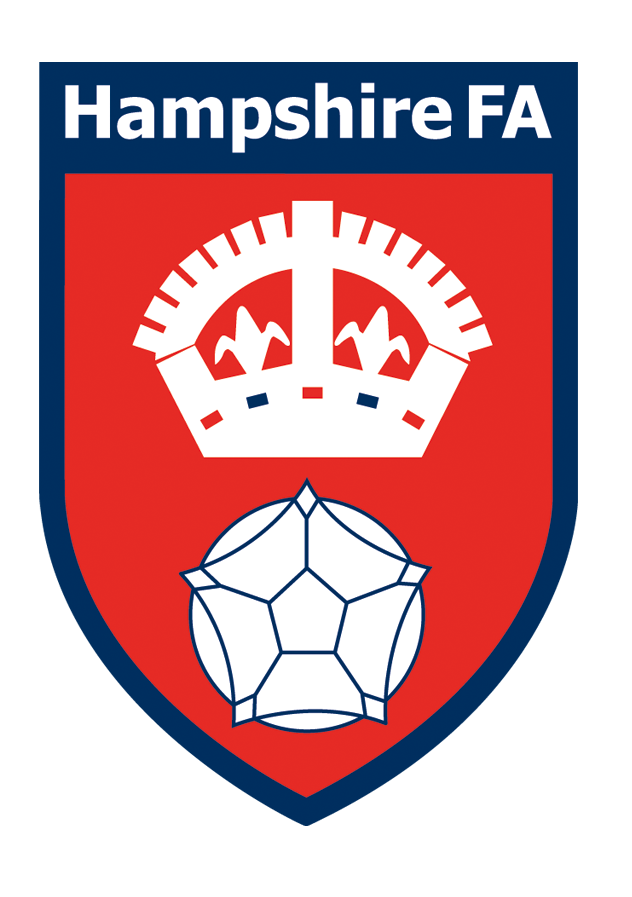